INTEGERS, ROUNDING AND PLACE VALUE
Key Concepts
Examples
Digits are the individual components of a number.

Integers are whole numbers.

Rounding rules:
A value of 5 to 9 rounds the number up.
A value of 0 to 4 keeps the number the same.
Round 3.527 to:

a) 1 decimal place


b) 2 decimal places


c) 1 significant figure
Order the following numbers starting with the smallest:

5,  -3,  4,  7,  -2 
          -3,  -2,  4, 5, 7 

          0.067  0.6       0.56    0.65    0.605
Rewrite   0.067, 0.600, 0.560, 0.650, 0.605
                 0.067  0.56    0.6       0.605  0.65
3 . 5 2 7         3.5


3 . 5 2 7         3.53


3 . 5 2 7        4
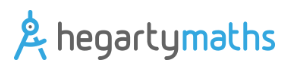 Key Words 
Integer	Even
Digit		Odd
Decimal place
Significant figures
A) Order the following numbers starting with the smallest:
1)   6, -2, 0, -5, 3	2) 0.72, 0.7, 0.072, 0.07, 0.702

B)      Round the following numbers to the given degree of accuracy
14. 1732 	(1 d.p.)     2) 0.0568    (2 d.p.)     3)3418  (1 S.F)
1 – 3, 31 – 32
ANSWERS: 	A1) -5, -2, 0, 3, 6  2) 0.07, 0.072, 0.7, 0.702, 0.72    
		B1) 14.2   2) 0.06   3) 3000